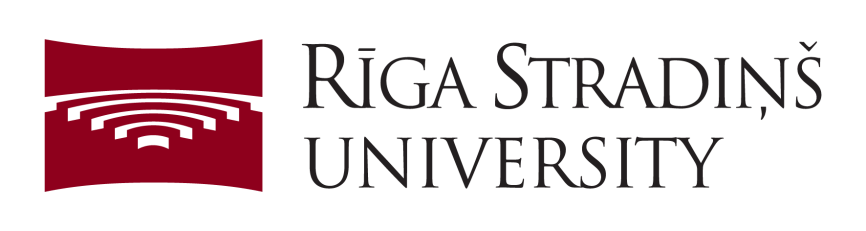 Inovatīvu spektroskopisko metožu un hemometrijas izmantošana ārstniecības augu analīzes metožu izstrādē
Atskaite par padarīto 01.02.2019. – 27.06.2019.
Vadošā pētniece Agnese Brangule
Vadītājs Prof. Pēteris Tretjakovs
RSU Cilvēka fizioloģijas un bioķīmijas katedra
Pētījuma mērķis
Izstrādāt ārstniecības augu kvalitātes kontroles metodes, izmantojot inovatīvas, ātras, ražošanas procesā integrējamas spektroskopijas (Raman SERS, LIBS, PAS-FTIR) un datu statistiskās apstrādes metodes.
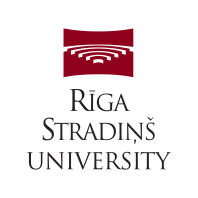 2
Pētniecības pieteikuma darbības un aktivitāšu (Work packages, WP) 4 bloki (WP1-WP4)
3
Pētniecības pieteikuma īstenošanas laika grafiks
Tabula 2
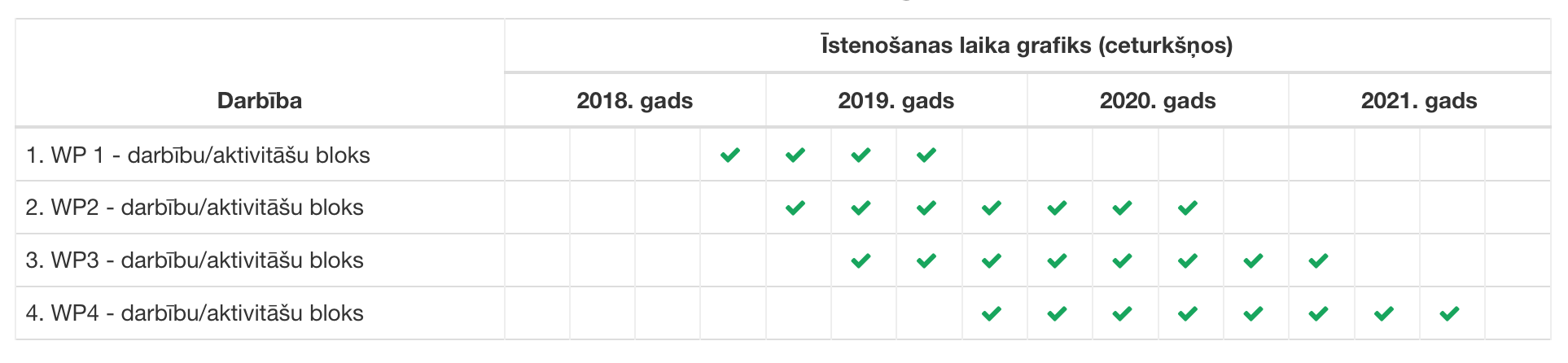 Projekta reālais uzsākšanas laiks 
1.02.2019.
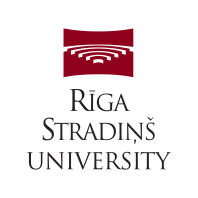 4
Paveiktās aktivitātes periodā - 01.02.2019. līdz 27.06.2019.
3 starptautiskas konferences:
“International Plant Spectroscopy Conference (IPSC)” 2019. g. 24.–28. martā, Vācija, Berlīne. Postera prezentācija un recenzētas tēzes.
“Zināšanas praksei”. 2019. g. 1.–3. aprīlī, Latvija, Rīga. Farmācijas un farmakoloģijas sekcija, mutisks referāts "Use of innovative spectroscopy methods and chemometrics for rapid authentication of herbals".
“The SSC16 conference". Chemometrics in Action, Norvēģija, Oslo, 2019. g. 17.–20. jūnijā. Postera prezentācija un recenzētas tēzes.
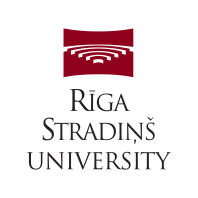 5
Paveiktās aktivitātes periodā - 01.02.2019. līdz 27.06.2019.
Komunikācija un sabiedrības iesaiste
RSU mājaslapa
	Regulāri atjaunota informācija RSU mājaslapā:
https://www.rsu.lv/projekts/inovativu-spektroskopisko-metozu-un-hemometrijas-izmantosana-arstniecibas-augu-analizes-0

3 Publiskas uzstāšanās:
Akcija ”Atpakaļ uz skolu / Atpakaļ uz universitāti 2019”, 09.05.2019. Rīgas Juglas vidusskola.
“Zinātnieku brokastis” 08.05.2019. RSU.
Bērnu klīniskās universitātes slimnīcas (BKUS), pasākums par Valsts izglītības attīstības aģentūras (VIAA) izsludināto 3. kārtu pieteikumu atlasei pēcdoktorantūras pētniecības atbalsta saņemšanai.
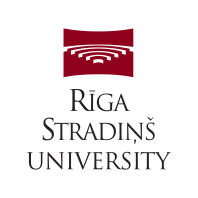 6
Paveiktās aktivitātes periodā - 01.02.2019. līdz 27.06.2019.
Atskaites punkti (Milestones, M)
M1: Analizēta literatūra par paraugu sagatavošanas metodēm.
M2: Sagatavoti vairāk kā 10 dažādu ārstniecības augu paraugi: ekstrakti un tabletes
M3: Sagatavoto paraugu analīze ar spektroskopijas metodēm: FTIR PAS, FTIR DRIFT un elementu analīze ar XRF.
M7: Galveno komponentu analīze (PC) un hierarhiskā klasteru analīze (HCA), spektru apstrādes metožu validēšana
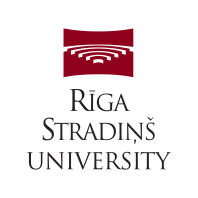 7
Paveiktās aktivitātes periodā - 01.02.2019. līdz 27.06.2019.
Rezultātu rādītāji (Deliverables):
Sagatavošanas procesā 
WP1.1. – Metodika  par paraugu sagatavošanu;
WP1.2. – Paraugu analīzes iespējas ar PAS-FTIR, Raman, LIBS;
WP.2.1.- Mērīšanas apstākļu ietekme, analizējot paraugus ar PAS-FTIR, Raman, LIBS
WP2.2. – Metožu starpvalidēšana, izmantojot FTIR PAS – DRIFT un LIBS –EDX(XRF);
WP3.1.- Rezultāti par izstrādātajām statistikas metodēm;
WP4.1.- Ārstniecības augu paraugu sagatavošana un analīze spektroskopisko metožu izmantošanā.  un augu materiāla testēšanu ar spektroskopiju;
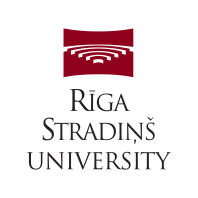 8
Paldies par uzmanību!


Agnese Brangule
agnese.brangule@rsu.lv
agnesebrangule@yahoo.com
Mob.tel. 29411149
9